LOGO HERE
ONLINE WEBINAR
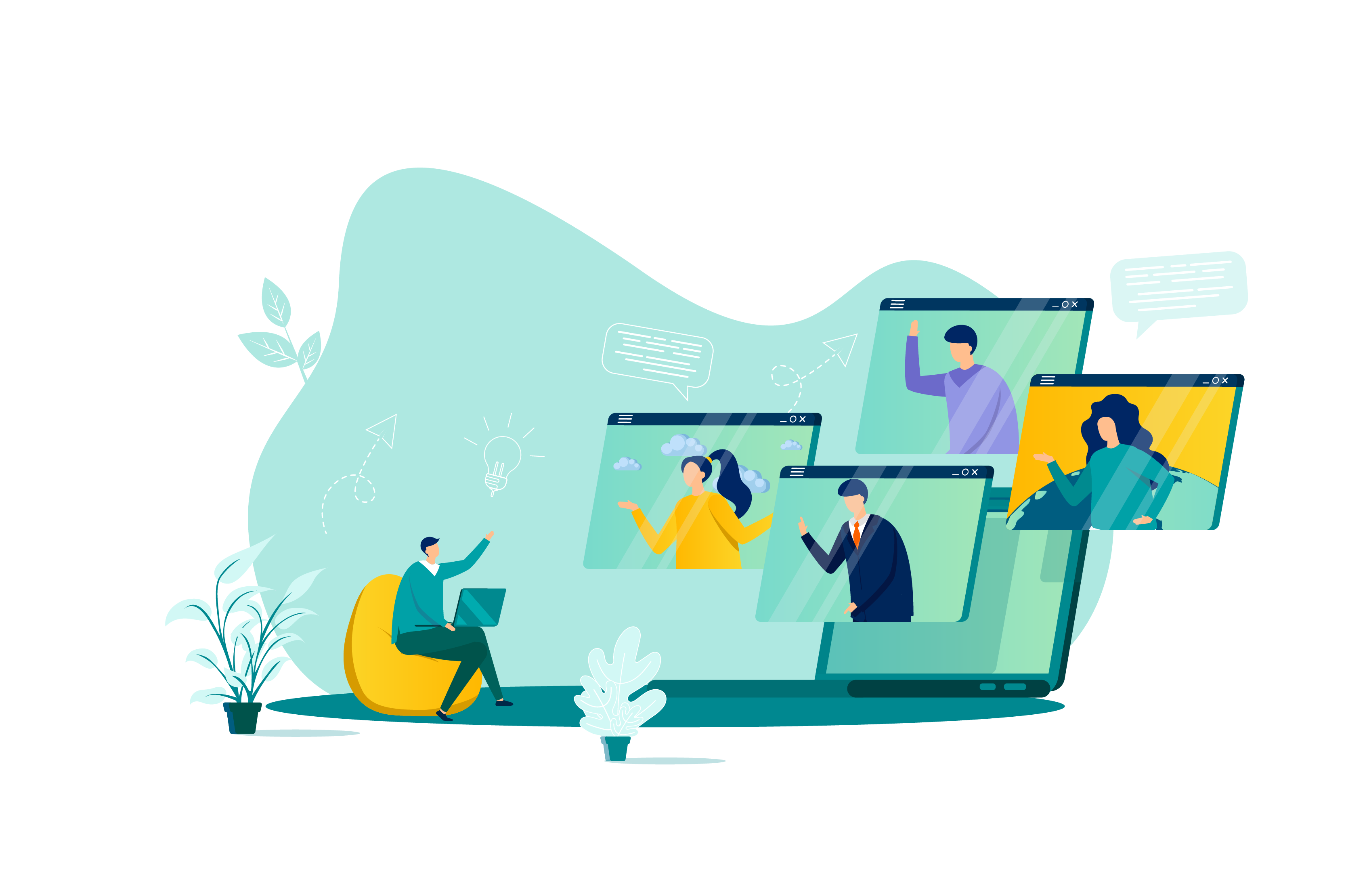 November 16, 2020
REGISTER TODAY